Making a DifferenceCentral Valley Health Network
Mayra Abarca COMS101I Michael Chris Fiorentino 135hrs
While completing my internship with CVHN for COMS101I my roles were to make sure that the Stanford Youth Diabetes Coaches Program was run properly when it came to zoom meetings with the coach and students, making sure students were up to date with their assignments and any information was brought to CVHN’s attention. I had to also create flyers regarding diabetes in order for them to be posted on social media. Overall, my main role was to make sure that any detail or message from either program was delivered and completed.
From my perspective I have realized that the way I made a difference while working with students for SYDCP was that I wanted to make sure to let them know that I was so proud of them for attending their meetings and completing the program overall. As a first-generation student who is attending college and always went out of her way to do what was best for her future, I saw myself in these students. A lot of the students who completed the diabetes program are interested in going into the medical field in the future. Completing programs like these is as if you are taking an extra class on top of what you are completing for school itself. For these students to take some time out of their afternoons to attend the program was a lot to do especially when they had other programs to attend. When I would remind them about their meetings, I wanted to make sure to let them know that “big journeys begin with small steps” which is a quote I would send them to remind them to keep going! During our meetings through zoom I would personally message them to let them know that they were being heard and understood so they did not feel as if their participation was not appreciated. Small gestures such as the ones I would do would not only motivate them, but I do hope that they learned to always be kind and to be proud of themselves. Being part of the SYDCP with these students assures me that I helped with teaching them to take care of themselves and others as well. .
Something that caught my attention while working with the Stanford Youth Diabetes Coaches Program was how unaware older adults were regarding diabetes. It was so easy for them to eat unhealthy food such as foods with high amounts of sugars/calories without knowing the consequences. Thanks to this program the coaches, which are high school students, were able to coach them on how to make better decisions when it comes to food and exercising. A couple of these students were able to benefit from this program due to some of their family members having diabetes which helped them change their intake of food. During this program it also taught me to make better choices for myself and for my family. Coming from a family who rarely ate vegetables and ate foods high in calories/sugars/salt it is surprising to not be sick with a disease or illness.
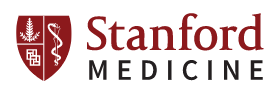